التـــسويق العصــــبي
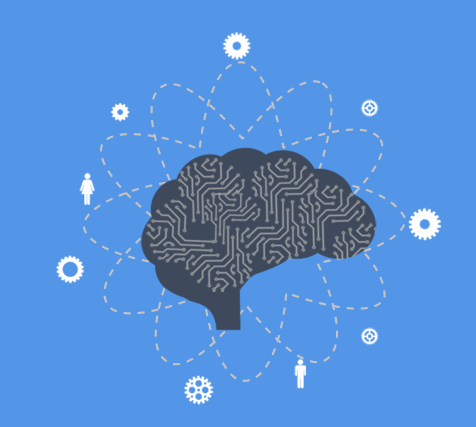 من إعداد الطالبة :                                                        تحت تقييم الأستاذة : 
ـ نسرين عزوز                                                            ـ جفال 
ـ مريم سايح
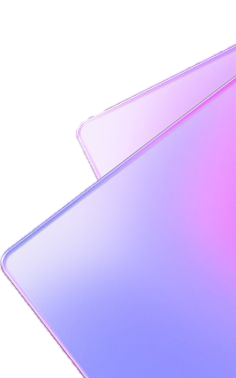 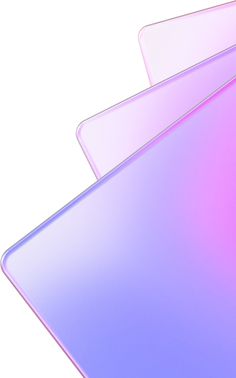 خـــــطة البحــــــث
المـــقدمـــة
المبحث الأول : الاطار المفاهيمي التسويق العصبي
المطلب الأول :  نشأة ومفهوم التسويق العصبي 
المطلب الثاني : أهمية التسويق العصبي          
المطلب الثالث : مرتكزات التسويق العصبي      
المبحث الثاني : عموميات  حول التسويق العصبي 
المطلب الأول : مزايا و عيوب التسويق العصبي
المطلب الثاني : تقنيات التسويق العصبي
المطلب  الثالث : المزيج التسويقي لتسويق العصبي
المطلب الرابع : أمثلة لمؤسسات تبنت تسويق العصبي 
الخــاتمــة
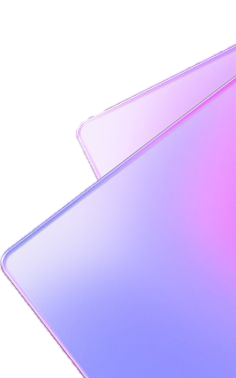 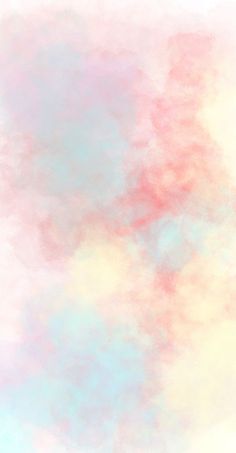 المـــقدمــــة 
لقد مر النشاط التسويقي منذ ظهوره بعدة مراحل جعلته يتطور بصفة مستمرة نتيجة للتحولات التي عرفها الاقتصاد العالمي و كذا التحولات التي طرأت على سلوك المستهلك، و من الملاح  في الآونة الأخيرة أن المؤسسات الكبرى في العالم أصبحت تولي اهتماما غير مسبوق بوظيفة التسويق و بالدراسات التسويقية،  كما أصبحت هذه المؤسسات تخصص ميزانيات رخمة لهذا النوع من الأنشطة
و من بين التحولات التي غيرت مفهوم التسويق جذريا نجد التحول من دراسة سلوك المستهلك إلى دراسة دماغ المستهلك، ففي التسويق التقليدي تقوم المؤسسات باستجواب المستهلك لمعرفة حاجاته و رغباتــــه و بالتالي التنبؤ بسلوكه و محددات قراره الشرائي، و لكن في الآونة الأخيرة ظهر نوع جديد من التسويق لا يستجوب المستهلك في حد ذاته و إنما يستجوب دماغه، ففي هذا النوع من التسويق تستعمل أجهزة طبية جد متطورة لتحليل نشاط الدماغ لمعرفة العوامل المتحكمة في نشاطه و بالتالي الوصول إلى معلومات تفيد المؤسسات في بناء خططها التسويقية، اذ يعتمد هذا النوع من التسويق على الطب الحديث للوصول إلى النتائج المنتظرة و يعرف هذا النوع الجديد من التسويق باسم التسويق العصبي  (le neuromarketing) , إذا فيما يتمثل تسويق العصبي ؟
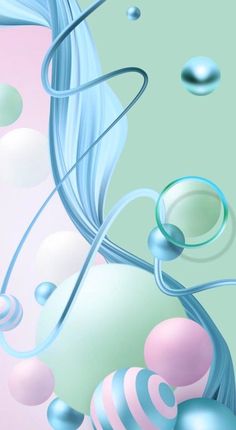 المبحث الأول : الاطار المفاهيمي التسويق العصبي
المطلب الأول :  نشأة ومفهوم التسويق العصبي
ظهور تسويق العصبي
2002:
ظهور مصطلح التسويق العصبي: تم تقديم مصطلح "التسويق العصبي" من قبل البروفيسور الهولندي ألي سميتس.
1991:
استخدام التصوير بالرنين المغناطيسي fMRIقام زالتمن باستخدام تقنية fMRI لفهم العلاقة بين دماغ المستهلك والمثيرات التسويقية.
أواخر التسعينيات:
ابتكار تقنية ZMET: قدم جيرالد زالتمن تقنية ZMET لاستخراج الأفكار الواعية وغير الواعية من خلال التعبير الاستعاري.
التسعينيات والعقد الأول من الألفية الجديدة:
الأساليب التقليدية لأبحاث السوق: استمرت الأساليب التقليدية مثل استطلاعات الرأي وقياس النشاط الكهربائي للجلد واستخدام تخطيط القلب الكهربائي (ECG) لدراسة سلوك المستهلك
التسويق العصبي في الوقت الحاضر:
أصبح التسويق العصبي جزءًا أساسيًا لتحسين تجربة العملاء وتعزيز ارتباطهم بالعلامات التجارية باستخدام تكنولوجيا حديثة لقياس الاستجابة العصبية والبيولوجية.
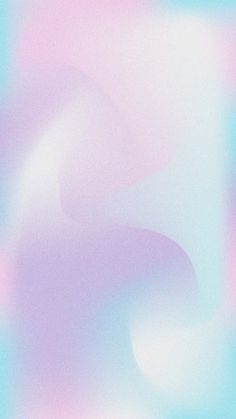 مفهوم التسويق العصبي
وفقًا لـ Venkatraman: التسويق العصبي هو علم حديث يهدف إلى فهم دماغ المستهلك ومعرفة مشاعره وأفكاره، ليس فقط ما يفكر فيه، بل أيضًا نواياه واحتياجاته.
وفقًا لـ Kolar: يُعرف التسويق العصبي بأنه العلم الذي يستخدم تقنيات علم الأعصاب لفهم أفضل لأنشطة الدماغ البشري في معالجة القضايا التسويقية.
التعريف العام: التسويق العصبي هو تطبيق الأساليب العلمية لدراسة استجابات الدماغ في الأبحاث التسويقية، حيث يتم استخدام أجهزة طبية متطورة لقياس ردود الأفعال الدماغية الناتجة عن مؤثرات مثل الإعلانات والعلامات التجارية، والتي تؤثر على سلوك المستهلك وتساعد في اتخاذ قرارات الشراء.
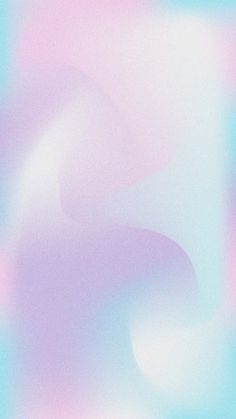 المطلب الثاني : أهمية التسويق العصبي
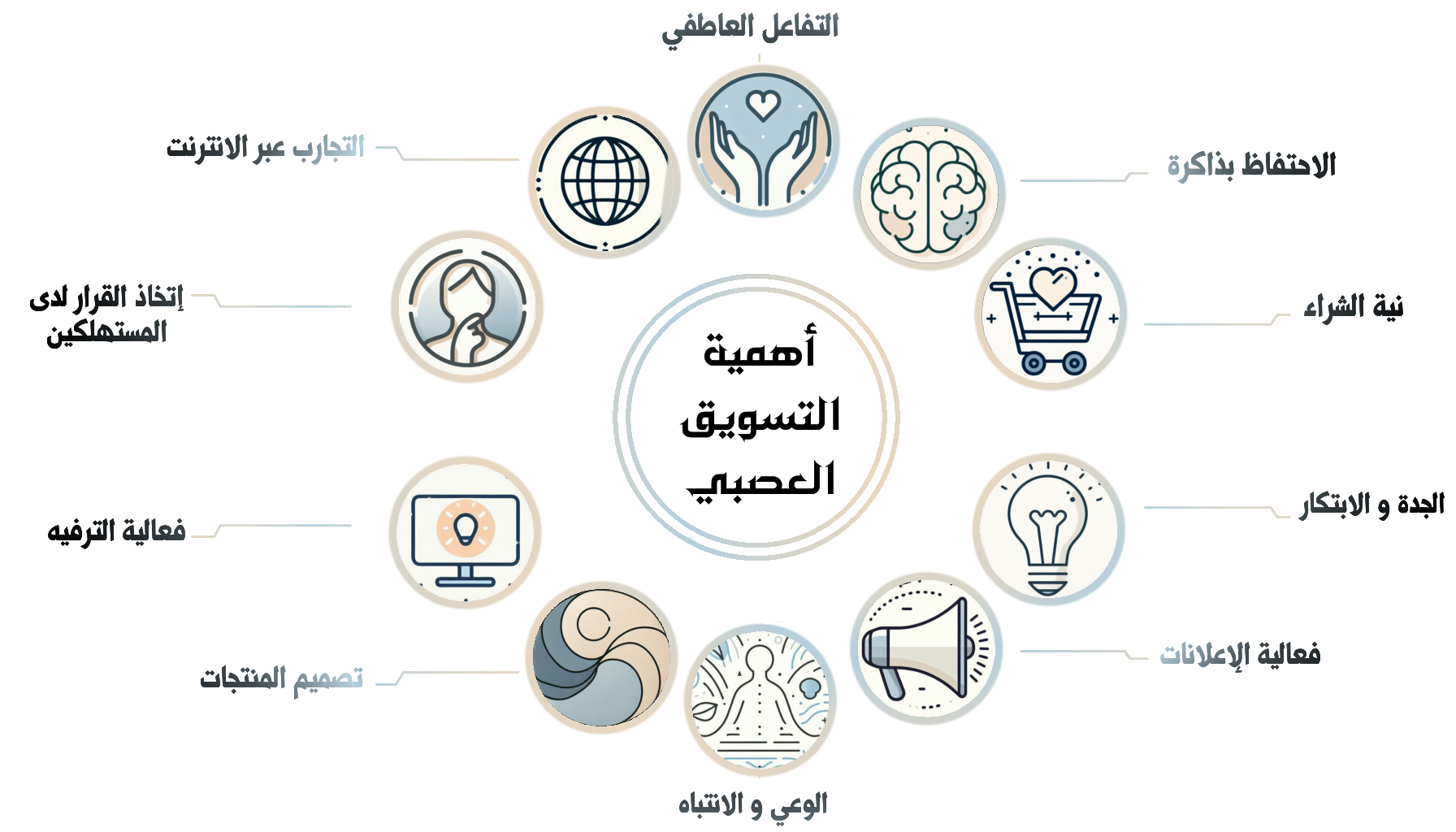 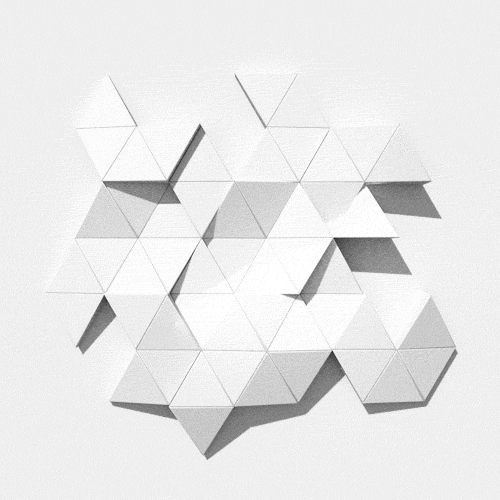 المطلب الثالث : مرتكزات التسويق العصبي
1.
2.
الوعي الحسي
الإعلانات الموجهة
العملاء يتفاعلون بشكل أفضل مع الإعلانات الموجهة التي تكون أكثر ارتباطًا باهتماماتهم مقارنة بالإعلانات العامة. هذه الإعلانات تقلل من كلفة البحث وتُحسن العلاقة بين خصائص المنتج المرغوب وخصائص المنتج الفعلي. لضمان نجاح الإعلان الموجه، يجب مراعاة خمسة عوامل:
وضوح الرسالة للزبائن المستهدفين. 
قدرة الزبائن على تذكر العلامة التجارية. 
إثارة حواس الزبائن لتحقيق اندماجهم الكامل. 
تحقيق رغبة عاطفية لاندماج الزبائن مع الإعلان.
المنظمات تحاول جمع آراء العملاء لدراسة حجم واهتمامهم بالمنتجات باستخدام أساليب تقليدية مثل المراجعات والاستبيانات. هذه الآراء تعتمد على المحفزات المادية التي تتلقاها الحواس قبل أن تحدث عملية الوعي الحسي التي تؤثر على تحفيز العملاء.
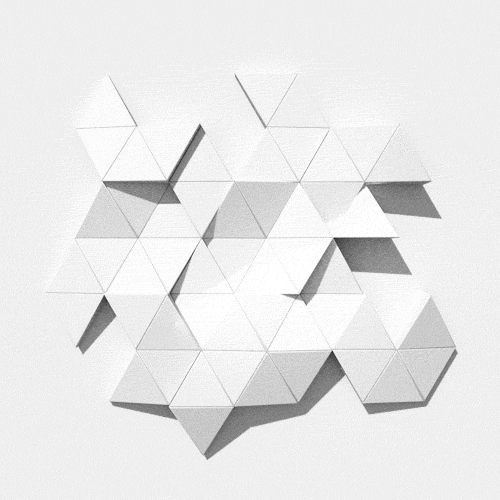 3.
1.
المرونة السلوكية
الرضا عن المنتج
الرضا هو شعور العميل بعد استخدام المنتج ويعتمد على تقييمهم لمستوى تلبية المنتج لتوقعاتهم، ويشمل جوانب وظيفية مثل الجودة وكذلك جوانب عاطفية مثل تجربة الاستخدام. يمكن تقييم الرضا من خلال أبعاد عاطفية (مثل المتعة) وأبعاد إدراكية (مثل سلوك الزبون وتركيزه على المنتج).
هذه المرونة هي الاستجابة التي يظهرها العملاء عند تأثرهم بمواقف إيجابية أو سلبية تؤثر على قراراتهم الشرائية. التصرفات المتعلقة بالمنتجات تعتمد على المحفزات البيئية الداخلية والخارجية التي تلبي حاجاتهم ورغباتهم.
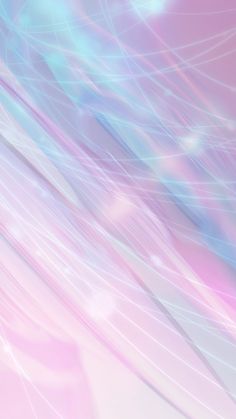 المبحث الثاني : عموميات  حول التسويق العصبي 
المطلب الأول : مزايا و عيوب التسويق العصبي
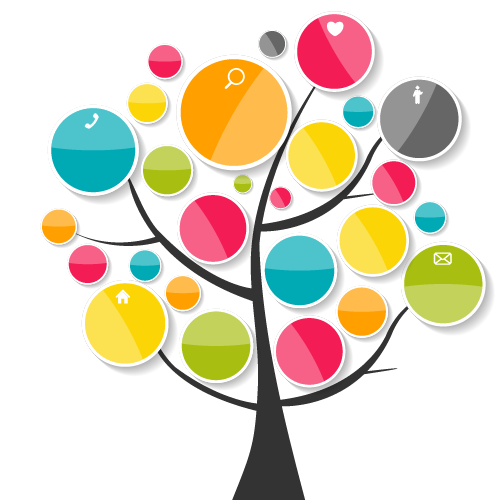 التقليل من المخاطر التسويقية
فهم أعمق لسلوك المستهلك
تحسين استراتيجيات التسويق
أولا : مميزات التسويق العصبي
قياس الاستجابات غير الواعية
دمج التكنولوجيا المتقدمة
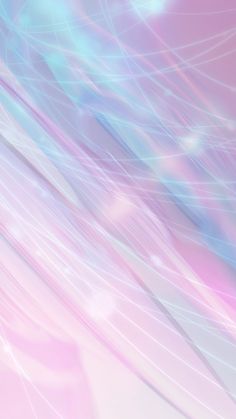 المخاوف الأخلاقية
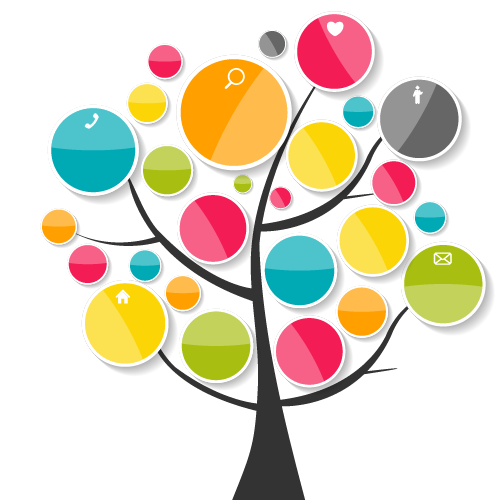 التأثير غير المباشر
نطاق محدود للتطبيق
عيوب التسويق العصبي
تفسير البيانات المعقد
التكلفة المرتفعة
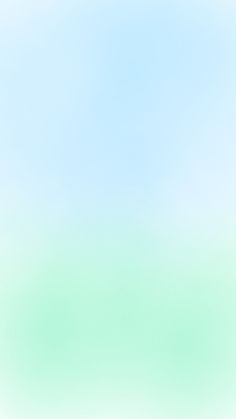 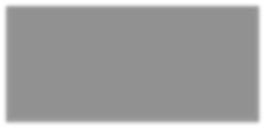 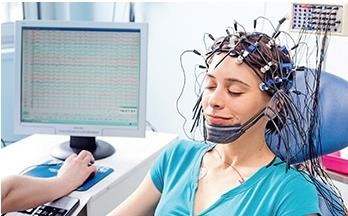 المطلب الثاني : تقنيات التسويق العصبي
تخطيط كهربائي الدماغ EEGتقنية قديمة لكنها فعّالة لقياس نشاط الدماغ عبر الموجات الدماغية الناتجة عن المحفزات. تستخدم لتقييم فعالية الشعارات، الرموز، والإعلانات، وكذلك استجابة الدماغ للمثيرات في العالم الرقمي مثل مواقع الويب ووسائل التواصل الاجتماعي.
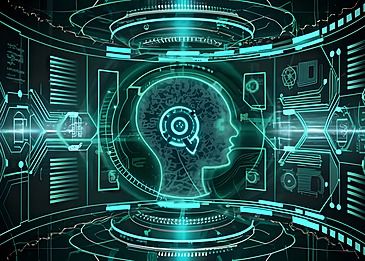 تقنية الدماغ المغناطيسي MEGتستخدم لقياس المجال المغناطيسي الناتج عن النشاط الكهربائي للدماغ، وهي أسرع من EEG. تُستخدم لتحليل استجابة الدماغ للإعلانات، منتجات جديدة، أو تصميم العلامات التجارية، وكذلك لفهم السلوك الشرائي وتقييم الولاء للعلامة التجارية.
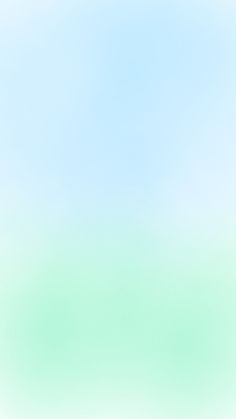 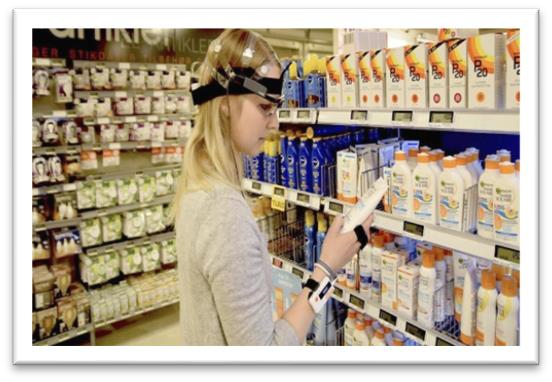 تقنية تتبع العين Eye Trackingتستخدم لتحليل سلوك العميل من خلال تتبع ما تركز عليه العين. توفر بيانات دقيقة حول سلوك العميل البصري، وتستخدم في تقييم تصميم الإعلانات وترتيب المنتجات في المتاجر.
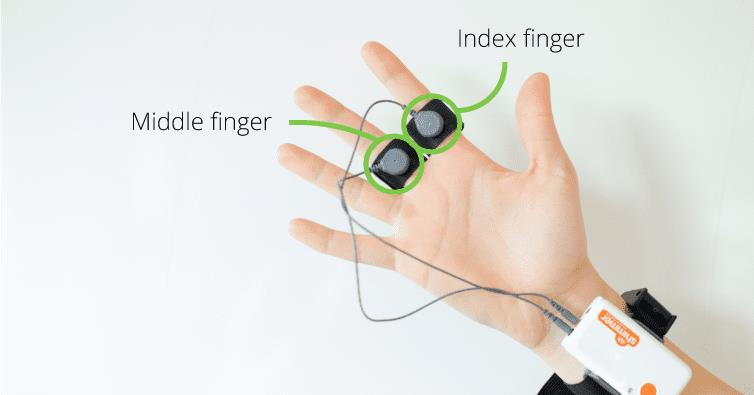 استجابة الجلد الجلفانية Galvanic Skin Responseتُستخدم لقياس استثارة الجلد عبر توصيله الكهربائي وتعتبر من الأدوات الشائعة لقياس الاستجابة النفسية والفسيولوجية، مثل الحماس عند رؤية إعلان أو منتج. يتم أيضًا قياس معدل النبض.
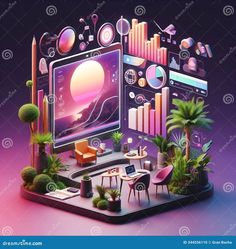 التحليل الإدراكي Cognitive Analysisنموذج رقمي يجمع بين نتائج تقنيات EEG، استجابة الجلد الجلفانية، وتقنية تتبع العين، لتقديم رؤية شاملة عن تصورات العملاء.
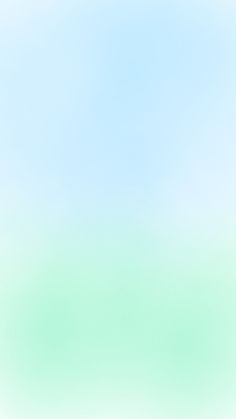 تقنية ترميز تعابير الوجه:تهدف هذه التقنية إلى تحليل ملامح وجه العميل باستخدام نظام معلوماتي دقيق يقوم بترميز عضلات الوجه وفك ترميزها لمعرفة شعور العميل. تعتمد على تصنيف العضلات في حالتي انشراح وانقباض، حيث يتم ترميز كل وحدة من وحدات حركة العضلات بمعايير خاصة. على سبيل المثال، الوحدة 0 AU تشير إلى تعبير محايد، بينما الوحدة 1 AU تعني تحريك الجزء الداخلي للحاجبين. شدة التعبير تقاس بمقياس تصاعدي، حيث تتراوح من A (أقل كثافة) إلى E (أقصى كثافة).
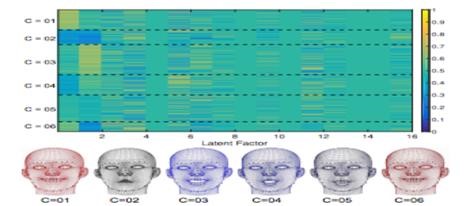 تقنية التصوير بالرنين المغناطيسي الوظيفي (fMRI):
هي تقنية تصوير طبية تستخدم لمراقبة النشاط الدماغي في الوقت الفعلي من خلال قياس تدفق الدم في الدماغ. عندما يكون جزء من الدماغ نشطًا، يزداد تدفق الدم إلى ذلك الجزء لتوفير الأوكسجين والمواد المغذية. الفحص باستخدام الـ fMRI يعتمد على هذا التغير في تدفق الدم لتحديد المناطق الدماغية التي يتم تنشيطها أثناء القيام بمهام معينة أو استجابة لمؤثرات خارجية، مثل العروض الإعلانية أو المنتجات.
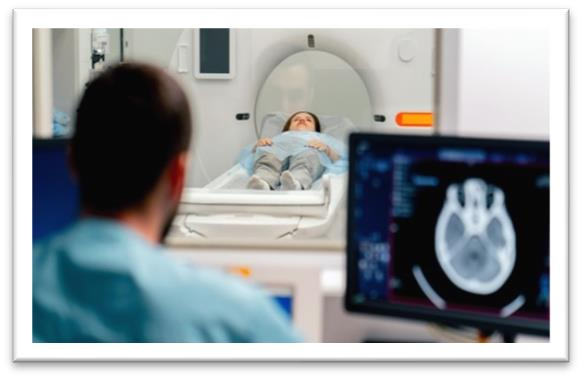 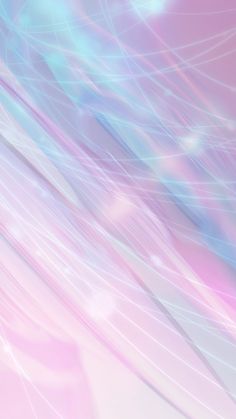 المطلب  الثالث : المزيج التسويقي لتسويق العصبي
المنتج (Product):يُركز التسويق العصبي على كيفية تفاعل الحواس مع المنتج. يتم استخدام تقنيات مثل EEG و fMRI لقياس استجابة الدماغ للألوان، الأشكال، الروائح، والملمس. على سبيل المثال، اللون الأحمر يُثير الحماس، بينما الأزرق يعزز الثقة. تصميم العبوة الجذاب يعزز الاستجابة العاطفية.
السعر (Price):السعر يُعتبر إشارة نفسية للمستهلك. يتم استخدام استراتيجيات مثل الأسعار المجمعة أو الأسعار النفسية (مثل 9.99) لجعل المستهلك يشعر بأن السعر أقل. كما تُستخدم العروض والخصومات لتشجيع اتخاذ القرار السريع.
التوزيع (Place):يتم تحسين بيئة المتاجر أو المواقع الإلكترونية لخلق تجربة حسية ممتعة. تشمل العناصر الحسية مثل الموسيقى والإضاءة والروائح لجذب المستهلك. تصميم المتاجر يوجه العملاء نحو المنتجات المهمة، وتحسين المواقع الإلكترونية لتوفير تجربة شراء سهلة وسريعة.
الترويج (Promotion):يعتمد الترويج العصبي على استهداف العقل العاطفي للمستهلك. الرسائل التسويقية تُصمم لإثارة استجابة عاطفية من خلال قصص وحملات فيديو قوية، واستخدام المؤثرين الذين يتمتعون بعلاقة عاطفية قوية مع جمهورهم.
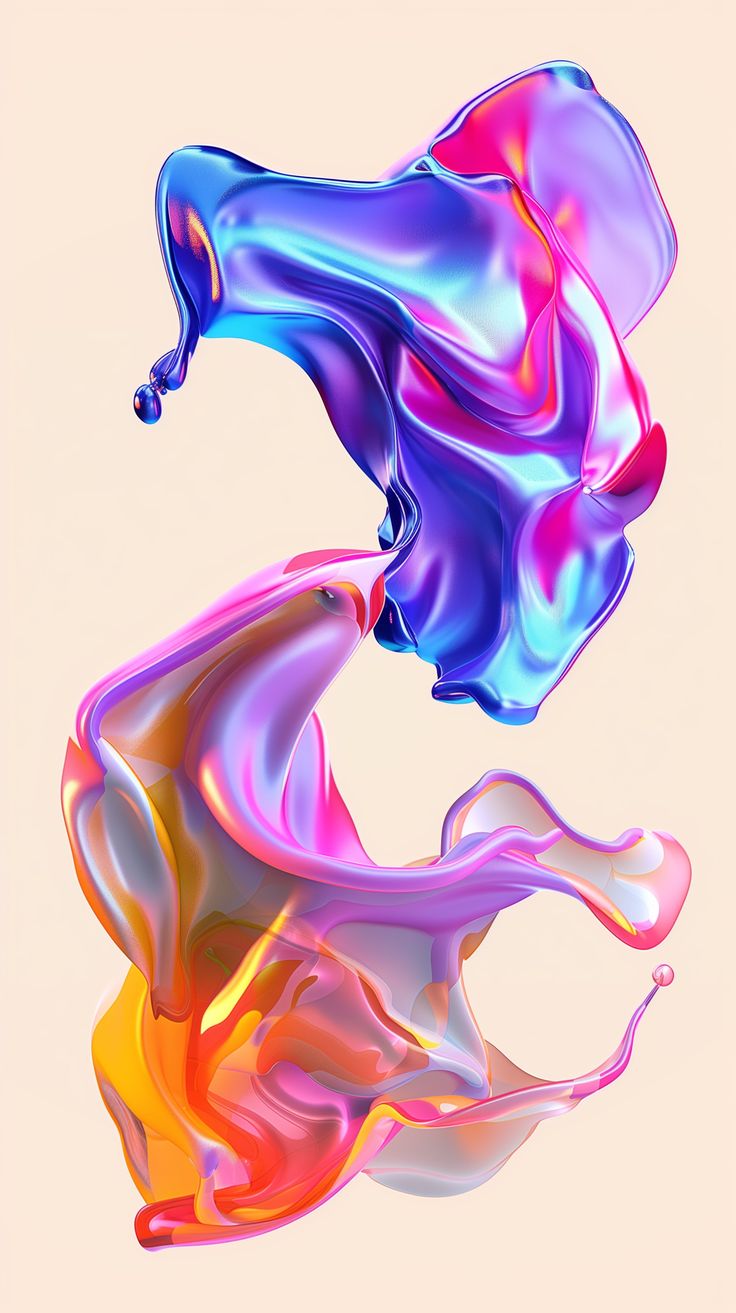 المطلب الرابع : أمثلة لمؤسسات تبنت تسويق العصبي
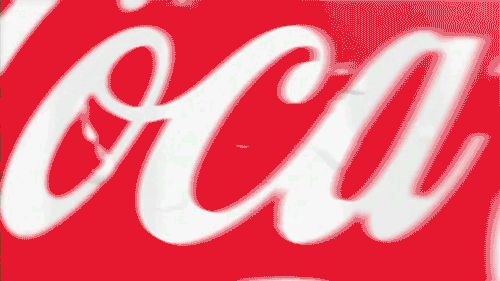 كوكاكولا:
التطبيق العصبي: استخدمت كوكاكولا التسويق العصبي لتحليل تفاعل المستهلكين مع العبوات والإعلانات عبر تقنيات تتبع العين وتحليل العواطف.
الاستراتيجيات: استخدام الألوان مثل الأحمر لخلق مشاعر الإثارة، وتصميم إعلانات عاطفية لتعزيز العلاقة العاطفية مع العملاء.
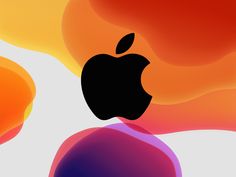 آبل:
التطبيق العصبي: اعتمدت آبل على تحليل الدماغ لتحسين تصميم منتجاتها وتجربة المستخدم.
الاستراتيجيات: تصميم المتاجر لتوفير تجربة حسية مريحة، وتصميم منتجات بديهية وسهلة الاستخدام، مع إعلانات عاطفية.
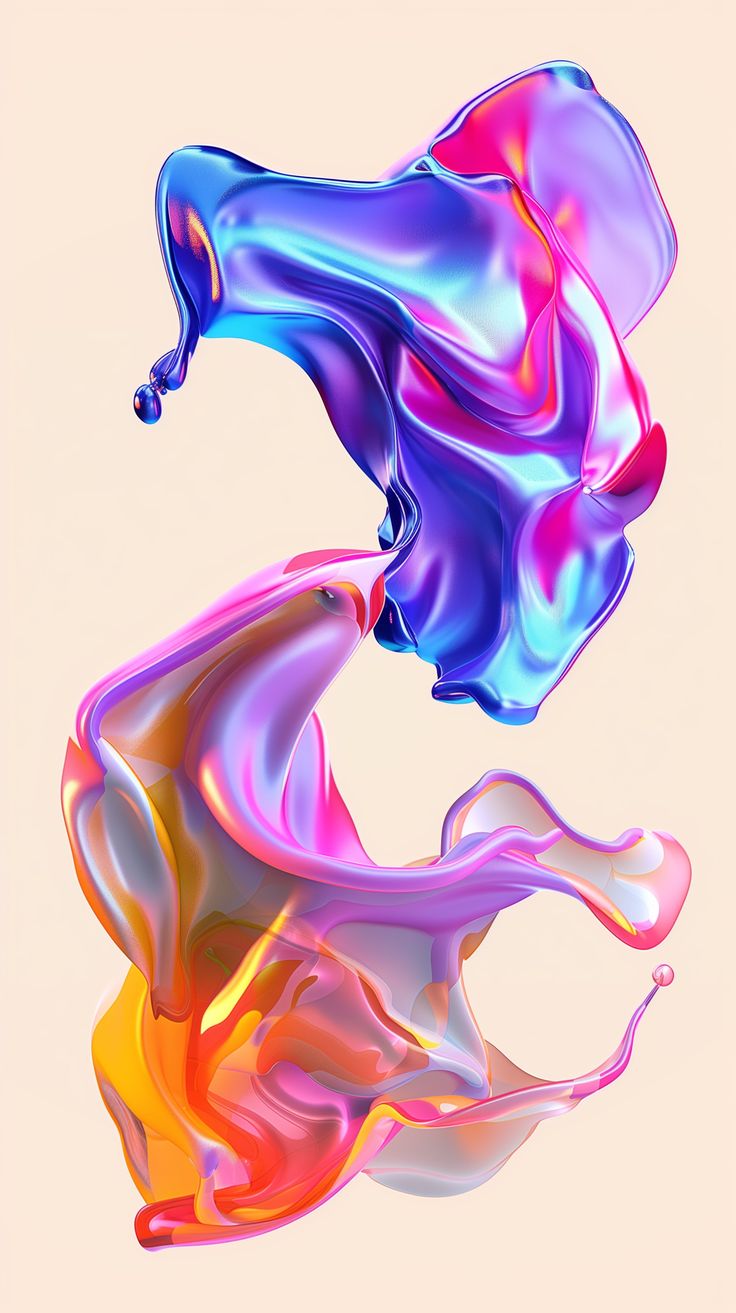 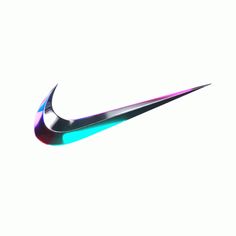 نايكي:
التطبيق العصبي: استخدمت نايكي التسويق العصبي في تصميم حملاتها الإعلانية وتحفيز الاستجابة العاطفية.
الاستراتيجيات: إعلانات حماسية، تصميم منتجات تحفز على الإنجاز، واستخدام قصص مؤثرة.
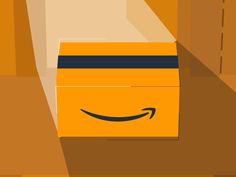 أمازون:
التطبيق العصبي: اعتمدت أمازون على تحسين تجربة المستخدم في موقعها الإلكتروني باستخدام التسويق العصبي.
الاستراتيجيات: تقديم توصيات شخصية، تصميم موقع سهل الاستخدام، والعروض المحدودة الزمنية.
تارجت:
التطبيق العصبي: استخدمت تارجت التسويق العصبي لتحسين تجربة التسوق في متاجرها.
الاستراتيجيات: تصميم المتاجر لجذب حواس الزبائن، وتقديم عروض تحفز على الشراء.
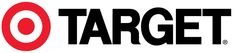 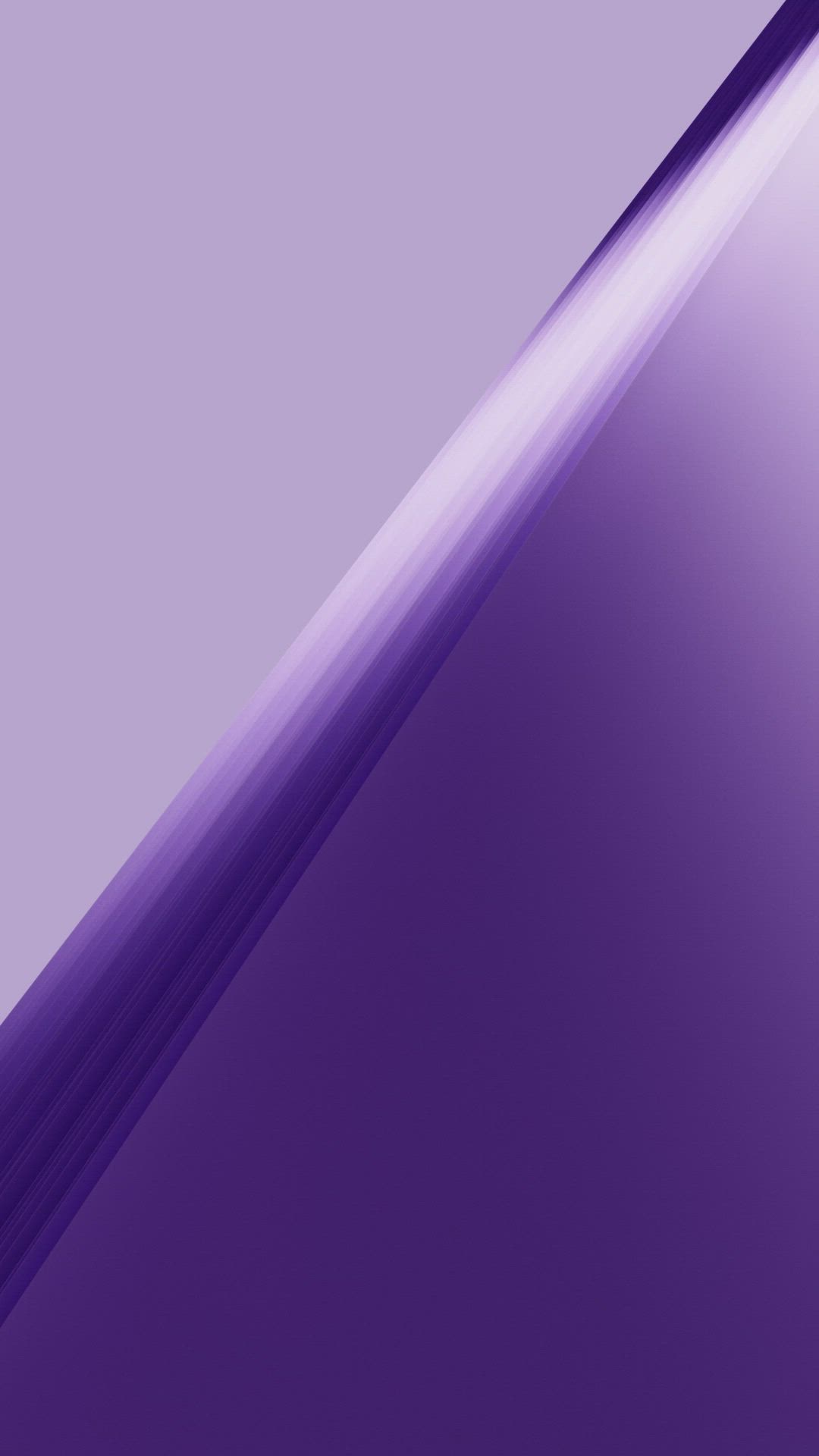 الخـــــاتمـــة
في الختام، يمكن القول إن التسويق العصبي يمثل ثورة حقيقية في عالم التسويق، حيث يعتمد على فهم أعمق لسلوك المستهلكين من خلال دراسة استجابات الدماغ البشرية. من خلال تطبيق مبادئ علم الأعصاب، أصبحت الشركات قادرة على تخصيص استراتيجياتها بشكل يتماشى مع الدوافع اللاواعية للمستهلكين، مما يعزز من فعالية الحملات التسويقية ويزيد من فرص التأثير على قرارات الشراء.
لقد أظهر التسويق العصبي أن العوامل العاطفية والحسية تلعب دورًا كبيرًا في اتخاذ القرارات، وبالتالي أصبح من الضروري أن تُصمم المنتجات والإعلانات والمحتوى التسويقي بحيث تستجيب لتلك العوامل. كما تساهم التقنيات الحديثة مثل تتبع حركة العين والرنين المغناطيسي الوظيفي (fMRI) في توفير رؤى دقيقة حول كيفية تفاعل المستهلكين مع العروض التسويقية.
وفي ظل هذا التقدم الكبير، أصبح من الأهمية بمكان أن تواصل الشركات استثمارها في أدوات التسويق العصبي لتحقق تميزًا تنافسيًا. ومع ذلك، يجب أن يتم استخدام هذه الأدوات بحذر، مع احترام خصوصية المستهلكين وأخلاقيات التسويق، لضمان تحقيق توازن بين التأثير الفعّال والحفاظ على الثقة.